仕事算
算数の文章問題
同時に仕事をすると

パワポで解説
[Speaker Notes: 問題を読みましょう。]
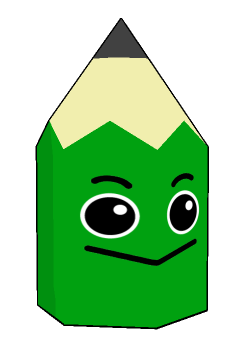 仕事算とは
仕事算は、何人かの人が一緒に仕事をし、何日で完成するかを問う問題です。
仕事算の解き方
☆仕事算には、２つの解き方があります。
①最小公倍数を使う
②全体の仕事量を１とみる
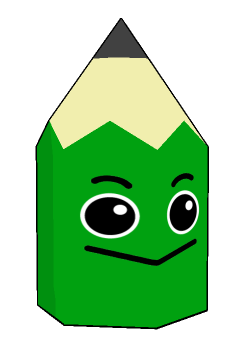 ある道路をほそうするのに、Ａの機械では１５日、Ｂの機械では１０日かかります。Ａ、Ｂの機械を同時に使うと、この道路をほそうするのに何日かかりますか。
最小公倍数を使って考えます。
１５と１０の最小公倍数が３０だから、道路の長さを仮に３０ｍとします。
３０ｍをほそうするのにＡの機械では、 １５日かかるので、１日に２ｍ、
Ｂの機械では、１０日かかるので、１日に３ｍほそうできます。
Ａの機械
Ｂの機械
３０ｍ
３０ｍ
３ｍ
２ｍ
Ａ、Ｂ同時
５ｍ
Ａ、Ｂ同時に使うと３０ｍの道路を、1日に５ｍずつほそうできるので、
３０÷５＝６（日）　　　　　　　　　　　答え　６日かかる
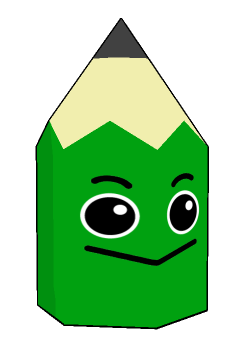 ある道路をほそうするのに、Ａの機械では１５日、Ｂの機械では１０日かかります。Ａ、Ｂの機械を同時に使うと、この道路をほそうするのに何日かかりますか。
道路の長さを１とみます。
Ａの機械
Ｂの機械
１
１
Ａ、Ｂ同時
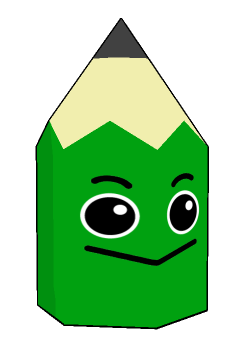 ある道路をほそうするのに、Ａの機械では１５日、Ｂの機械では１０日、
Ｃの機械では１２日かかります。Ａ、Ｂ、Ｃの3台を機械を同時に使うと、この道路をほそうするのに何日かかりますか。
最小公倍数を使って考えます。
１５と１０と１２の最小公倍数６０だから、道路の長さを仮に６０ｍとします。
Ａの機械では１日に６０÷１５＝４ｍ、
Ｂの機械では１日に６０÷１０＝６ｍ、
Ｃの機械では1日に６０÷１２＝５ｍ　ほそうできます。
Ａ、Ｂ、Ｃを同時に使うと、４＋６＋５＝１５ｍほそうできます。
６０ｍ
Ａ、Ｂ、Ｃ同時
１５ｍ
Ａ、Ｂ、Ｃを同時に使うと６０ｍの道路を、1日に１５ｍずつほそうできるので、
６０÷１５＝４（日）　　　　　　　　　　　答え　４日かかる
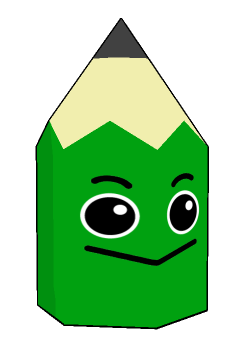 ある道路をほそうするのに、Ａの機械では１５日、Ｂの機械では１０日、
Ｃの機械では１２日かかります。Ａ、Ｂ、Ｃの3台を機械を同時に使うと、この道路をほそうするのに何日かかりますか。
道路の長さを１とみます。
１
Ａ、Ｂ、Ｃ同時
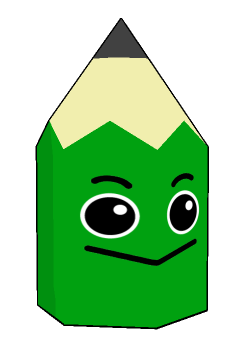 水そうにＡの管で水を入れたら９分でいっぱいになりました。Ｂの管では
１２分、Ｃの管で１８分でそれぞれいっぱいになります。Ａ、Ｂ、Ｃの管を同時に使って水を入れると何分でいっぱいになりますか。
水そうの量を１とみます。
１
Ａ、Ｂ、Ｃ同時